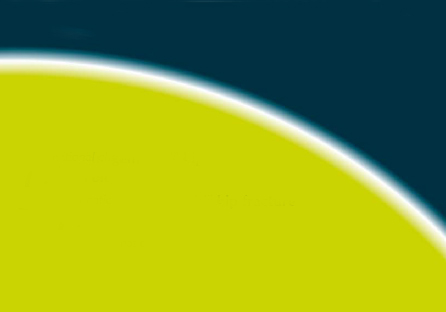 PENUNJANGDIAGNOSIS FISIOTERAPI
13
PERTEMUAN
Wismanto  SPd, SFt, M Fis.
KASUS GANGGUAN ALAT PENGGERAK TUBUH:
1. Deformitas, 
2. Oedema
3. Efusi, 
4. Inflamasi, 
5. Tekanan dan temperatur intra artikular, 
6. Difusi sinovial
1. Deformitas
Congenital sternomastoid torticollis
Scoliosis, lordosis, kyphosis
Congenital dislocation of hip
Congenital genu recurvatum
Talipes equinovarus
Congenital pes planus
Club hand (congenital)
754 Certain congenital musculoskeletal deformities
754.0 Of skull, face and jaw
          Asymmetry of face Dolichocephaly          Compression facies Plagiocephaly          Depressions in skull Potter's facies          Deviation of nasal septum, Squashed or 
               bent nose, congenital
754.1 Of sternocleidomastoid muscle
          Congenital sternomastoid torticollis          Contracture of sternocleidomastoid (muscle)          Sternomastoid tumor
754.2 Of spine
          Congenital postural:            Scoliosis, lordosis, kyphosis
754.3 Congenital dislocation of hip
          Congenital: Predislocation status of hip at birth           dislocatable hip           preluxation hip
754.4 Congenital genu recurvatum and bowing of long bones of leg
          Congenital bowing: 
		   Congenital dislocation of knee          
754.5 Varus deformities of feet
          Metatarsus varus Talipes equinovarus          Talipes calcaneovarus
754.6 Valgus deformities of feet
          Congenital pes planus ,Congenital valgus
              deformity of foot                   
754.7 Other deformities of feet
          Asymmetric talipes Congenital
               deformity of foot
754.8 Other specified
          Congenital: 
               Club hand (congenital)          Deformity of chest wall Generalized 
               Flexion contractures of dislocation of 
               elbow lower limb joints,congenital           funnel chest Pectus excavatum           pigeon chest Spade-like hand
TORTICOLIS (WRYNECK)
Congenital Torticolis :
Penyebab tidak jelas. 
Lahir  malposisi intrauterin dianggap menjadi penyebab kerusakan pada otot sternokleidomastoid di leher.
Hal ini menyebabkan pemendekan atau kontraksi berlebihan dari otot sternokleidomastoid
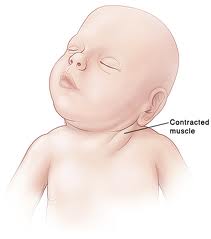 PENUNJANG DIAGNOSTIK
                                        
                                     USG
Jack Chun-Yiu Cheng, Constantine Metreweli, Tracy Mui-Kwan Chen, Sheng-Ping Tang
Departments of Department of Orthopaedics and Traumatology, The Chinese University of Hong Kong, Prince of Wales Hospital, Shatin, Hong Kong, China
Gambar. 1. (a) image USG Longitudinal otot sternokleidomastoid normal dan struktur yang berdekatan, (b) USG gambar melintang dari ujung bawah dari otot sternokleidomastoid normal.
Gambar. 2. Hyperechogenicity dari SCM pada View ketiga longitudinal yang bawah.
Gambar. 3. Echo Abnormal tekstur ketiga bawah dari SCM-cross-sectional view.
Gambar. 4. Keadaan  yang parah kedua bagian cleido-dan sternomastoid dari SCM pada View ketiga transversal bawah.
SCOLIOSIS
Radiografi adalah andalan dalam imaging  scoliosis idiopatik untuk  mengkonfirmasikan diagnosis. 
Scoliosis adalah adanya 1 atau lebih kurva ke lateral tulang belakang . 
Banyak penyebab dari scoliosis yang diketahui, namun, 80% dari mereka adalah idiopatik.
Istilah Scoliosis selalu mengacu pada kurva abnormal pada tulang belakang/vertebrae yakni terjadinya pembengkokan kearah samping kiri/kanan dengan membentuk huruf ”C” atau “S” ketika dilihat dari sisi depan/belakang sesuai derajat/level keparahan yang bersifat individual yang mana memiliki resiko yang berbeda.
Imaging pada   scoliosis adalah penting. 
Sebagian besar kasus skoliosis idiopatik , dan imaging digunakan secara rutin dalam memantau perubahan deformitas yang terjadi selama pertumbuhan.
Imaging juga penting dalam menentukan etiologi yang mendasari non-idiopatik kasus scoliosis dan digunakan dalam pemantauan pra-dan pasca operasi.
X-RAY
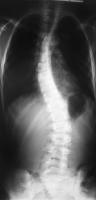 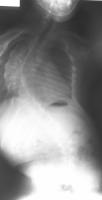 Mild Juvenile scoliosis.
Moderate  scoliosis.
Severe infantile scoliosis.
CT-SCAN
Rekonstruksi koronal dari multidetektor- CT menunjukkan  beberapa hemivertebrae .
Dengan CT, rekonstruksi 3D berguna dalam
   menilai kelainan segmentasi.

 CT juga dapat digunakan untuk menilai 
   sejauh mana sebenarnya dari cacat rotasi
   dan tulang rusuk. 

 Hal ini memainkan peran penting dalam 
   mengevaluasi komplikasi pasca operasi.
MRI
MRIs show cervical scoliosis.
Peran MRI adalah 
     kontroversial. Meskipun 
     beberapa lembaga lebih 
     memilih untuk melakukan
     MRI pra operasi  pada semua
     pasien.
  MRI berguna untuk 
    mendiagnosis lesi tulang 
    belakang dan neurologis
    terkait. 
  Tumor kecil dan infeksi dapat
    dilokalisasi dengan 
    menggunakan MRI
Sagittal MRIs show lumbar scoliosis
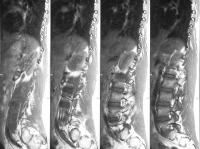 LORDOSIS
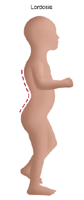 Sebuah tulang belakang yang normal, bila dilihat dari belakang terlihat lurus. 
Lordosis menunjukkan  kelengkungan tulang belakang (vertebrae) di daerah punggung bawah, (Penampilan"swayback")
Sudut Cobb untuk lordosis segmental dan lordosis lumbalis.(A) Lordosis segmental (SL) pada L4-5 (a) didefinisikan sebagai sudut subtended oleh garis endplate superior L4 dan garis endplate inferior L5. SL di L5-S1 (b) didefinisikan sebagai sudut subtended oleh garis endplate unggul garis endplate L5 dan unggul dari S1. (B) Lordosis lumbalis keseluruhan (c) didefinisikan sebagai sudut subtended oleh garis endplate superior L1 dan garis endplate superior S1.
X-RAY
Tes ini digunakan untuk mengukur dan mengevaluasi kurva tulang belakang.
 Sebuah rencana pengobatan seringkali dapat dibuat berdasarkan pengukuran ini.
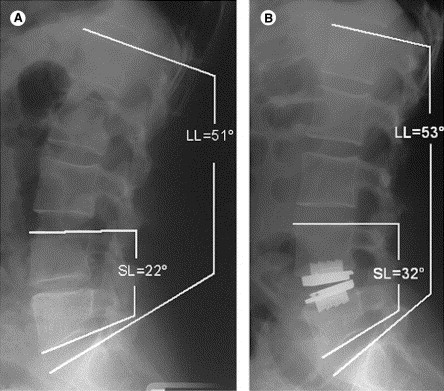 Magnetic Resonance Imaging
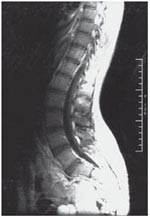 Tes ini dilakukan untuk menyingkirkan kelainan terkait dari sumsum tulang belakang dan saraf.
CT-SCAN
CT scan menunjukkan detal gambar  dari setiap bagian tubuh, termasuk tulang, otot, lemak, dan organ.
 CT scan lebih detail daripada x-ray.
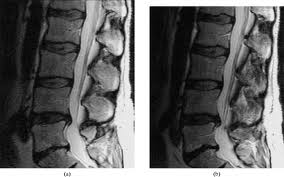 Kyphosis/ Scheuermann’s Disease
Jenis  kyphosisAda beberapa istilah penting yang spesialis tulang belakang digunakan untuk membedakan antara berbagai jenis kyphosis:
Kurva postural - Jenis kurva bersifat fleksibel, dan kemungkinan besar merupakan hasil dari sikap tubuh yang buruk. Seorang pasien sadar dapat memperbaiki kurva.
Kurva Struktural - Pasien tidak dapat memperbaiki hal ini jenis kurva. Kurva akan sering menampilkan pola, sudut tajam disebut gibbus, yang menjadi lebih menonjol ketika pasien menekuk ke depan dan dilihat dari sisi.
Kyphosis Sekunder - Hyperkyphosis  merupakan hasil dari masalah lain di tulang belakang (yaitu sekunder), seperti patah tulang pada satu atau lebih badan vertebra, atau ketika beberapa cakram telah merosot dan tinggi mereka telah menurun.

Primer kyphosis - Sebuah kyphosis primer tidak disebabkan oleh masalah lain di tulang belakang. 
Bentuk yang paling umum dari kyphosis utama adalah penyakit Scheuermann. 
Penyebab pasti ini Scheuermann tidak diketahui, meskipun ada tampaknya menjadi pola kejadian dalam keluarga. 
Kelainan ini biasanya pertama kali dicatat pada remaja pada rentang usia 12-14, meskipun kondisi dapat mulai lebih awal dalam hidup.
 Gangguan tersebut mempengaruhi perempuan > laki-laki.
Dr Yuranga Weerakkody and Dr Frank Gaillard et al
Radiografi fitur
Untuk menerapkan label penyakit Scheuermann, salah satu kebutuhan untuk memenuhi sejumlah kriteria: 
Thoracic spine: > 45 º (normal 25º - 40º ) atau 
Thoracolumbar spine: >30º (normal 0º) 
    dan 
Setidaknya 3 vertebra yang berdekatan menunjukkan wedging
Setidaknya dua spesifik x-ray akan dilakukan. Yang pertama adalah berdiri, lateral (menyamping) x-ray, dan yang kedua adalah berdiri x-ray dari depan. Ini digunakan untuk mengidentifikasi kurva di bidang sagittal (sisi tampilan), dan untuk menentukan apakah kurva ada di bidang frontal juga.
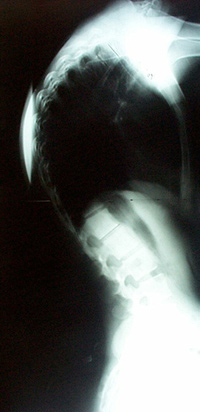 SURGERY
Jika kurva terus bertambah setelah pengobatan non-operatif atau ketika kyphosis  sudah parah dan menyebabkan gejala yang signifikan, operasi mungkin dipertimbangkan. 
Tindakan operasi termasuk pasien yang memiliki:
Kurva Thorax  melebihi 80-90 derajat 
kurva torakolumbalis  melebihi 60-70 derajat 
Nyeri punggung yang hebat.
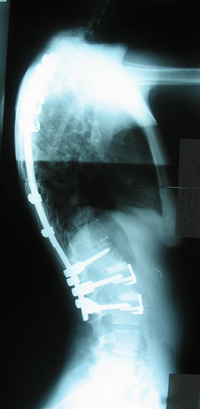 MRI
Degenerative Kyphosis
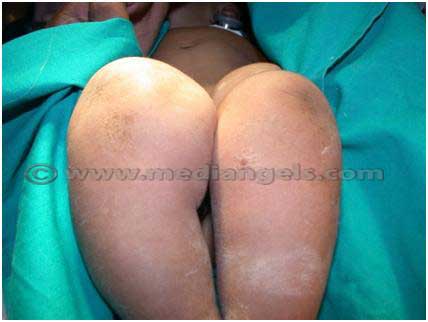 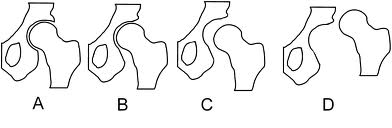 Congenital Dislocation of Hip
DefinisiDislokasi kongenital Hip, terminologi telah digantikan oleh: DDH: istilah generik yang meliputi banyak variasi displasia pinggul bawaan, subluksasi, dan dislokasi.
CDH (Congenital Dislocation  of the Hip)


DDH (Developmental Dysplasia of the Hip)
Penunjang Diagnostik
X-Ray tidak dapat diandalkan untuk mendiagnosis hip dysplasia. 
X-Ray harus diulang setelah osifikasi dari head of femur sudah mulai kelihatan. 
Setelah head of femoral telah mulai mengeras fitur yang perlu diperhatikan adalah acetabulum yang dangkal dengan perpindahan ke atas head of femoral dan lateral dari  posisi normal.
X-ray showing Right Hip dislocation (High riding and Lateralised)
USG
Ultrasonografi berfungsi sebagai metode yang sangat baik untuk  diagnostik pinggul yang belum matang.
 Sonografi affords visualisasi langsung dari komponen tulang rawan sendi panggul.
Nilai ultrasonografi berkurang dengan pengembangan pusat osifikasi terjadi.
Usia  antara 6 – 12 bulan, radiografi menjadi lebih handal. 
USG adalah yang terbaik pada usia < 4 bulan pada pasien DDH.
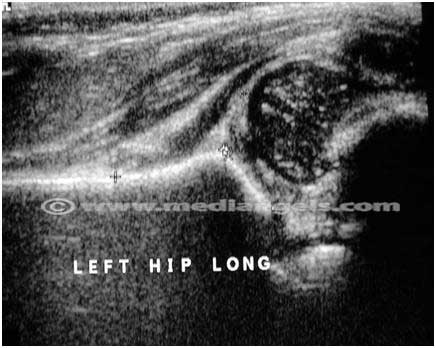 Hip sonografi menunjukkan dislokasi pinggul.Head femoral terletak di luar soket acetabular.
Treatments
- pavlik harness            - traction            - closed reduction            - open reduction            - femoral osteotomy            - pelvic osteotomy            - total hip replacement
Pasca-operasi radiograf menunjukkan sendi pinggul dalam keadaan baik . 
Perkembangan acetabular perlu dipantau
Pavlik harness
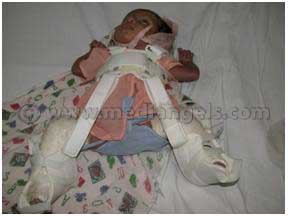 Pengobatan DDH dengan  Pavlik harness. 
Harness adalah perangkat sederhana untuk menjaga pinggul dalam posisi stabil.
Congenital Genu Recurvatum
Genu recurvatum adalah kelainan bentuk pada sendi lutut. 
Pada kelainan ini, ekstensi yang berlebihan terjadi pada sendi tibiofemoral. 
Genu recurvatum juga disebut lutut hiperekstensi.
Hiperekstensi lutut mungkin ringan, sedang, atau berat.
Kisaran normal ROM dari sendi lutut adalah dari 0 - 135º pada orang dewasa. 
Lutut ekstensi penuh harus tidak lebih dari 10º
 Dalam genu recurvatum, ekstensi normal meningkat.
Perkembangan genu recurvatum, dapat menyebabkan nyeri lutut dan osteoarthritis lutut .
Penyebab
Congenital genu recurvatum. 
Kelemahan dari ligamen lutut
Kelemahan otot quadriceps femoris
Ketidakstabilan sendi lutut akibat cedera ligamen dan kapsul sendi
Tidak selarasnya dari tibia dan femur
Malunion dari tulang sekitar lutut
Kelemahan pada otot ekstensor hip.
Kelemahan otot Gastrocnemius (dalam posisi berdiri)
Upper motor neuron lesi (misalnya, hemiplegia akibat dari  CVA)
Lower motor neuron lesi 
    (misalnya, dalam sindrom post-polio)
Ekstremitas bawah tidak sama panjang
Cerebral palsy
Multiple sclerosis
Dorsi flexi terbatas  ( plantar fleksi  kontraktur)
 Kelemahan otot Popliteus
Gangguan jaringan ikat. 
     Dalam gangguan ini, ada masalah mobilitas sendi yang berlebihan (hipermobilitas sendi).
Real-time and 3-Dimensional Sonographic Diagnosis of Postural Congenital Genu Recurvatum
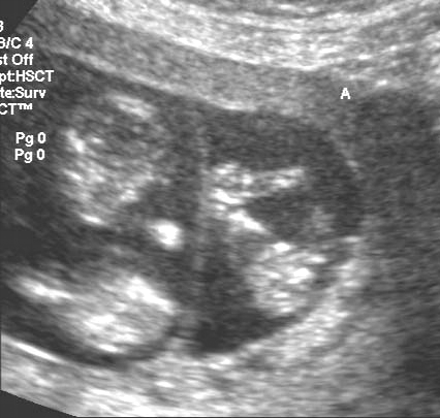 Janin A pada 12 minggu kehamilan. Ekstremitas bawah kiri terlihat panjang, pada tungkai bawah kanan tertekuk.
Monokorionik kembar B dan C (di sebelah kiri) dan janin A (di sebelah kanan) sebelum reduksi pada 12 minggu.
Genu recurvatum cacat karena kelainan os tuberkulum tibialis anterior. Sagital (A) dan koronal (B) 3D lemak ditekan.Seorang gadis 11 tahun dengan displasia spondyloepiphyseal menggambarkan penutupan dini physeal dari tuberkulum tibialis anterior (panah) mengakibatkan recurvatum.
Talipes Equinovarus
Ankle: talipes equinovarus (dari bahasa Latin talus = pergelangan kaki dan pes kaki =) - balik ke dalam tumit, sehingga clubfoot dengan orang berjalan di bagian luar kaki.
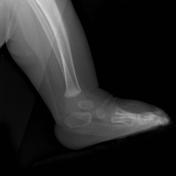 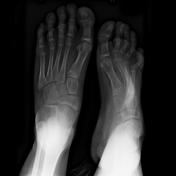 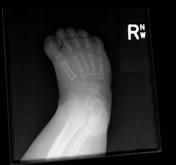 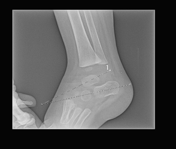 X-Ray
The talipes equinovarus deformity consists of four elements :
Equinus position of the heel : 
	lateral talocalcaneal angle < 35 o 
Varus position of the hindfoot : 
	AP talocalcaneal angle < 20 o 
Metatarsus adductus : 
         Adduction and varus deformity of the forefoot; talus to first metatarsal angle > 15o .
Talonavicular subluxation : 
         Medial subluxation of the navicular bone.
Congenital Flatfoot (Pes Planus)
Flatfeet (juga dikenal sebagai pes planus) menggambarkan suatu kondisi kaki membujur (memanjang) dan / atau medial (melintang)  dimana lengkungan kaki yang menapak  ke bawah atau flat. (Seluruh bagian bawah kaki  kontak dengan lantai atau permukaan tanah selama berdiri, berjalan, dan kegiatan berat lainnya 
 Kondisi ini sering terjadi saat lahir ( kongenital ) pada satu atau kedua kaki. 
Apabila hanya satu kaki, disebut sebagai unilateral pes planus 
Apabila  kedua kaki , disebut bilateral flatfeet.
Pemeriksaan
Uji klinis dapat dilakukan untuk membedakan flatfoot  fleksibel dan  rigid flatfoot.
Pemeriksan  mobilitas kaki depan, hindfoot, dan pergelangan kaki. 
Menilai kelemahan otot dan / atau kekakuan otot . 
Pola keausan pada sepatu dapat membantu
X-ray atau imaging lain yang lebih canggih seperti CT scan atau MRI dapat dilakukan (jarang). 
Pemeriksan mungkin dapat melihat dan merasakan benjolan menonjol disekitar kelembutan area  os navicular.
Sebuah tes yang sangat sederhana yang disebut tapak basah dapat dilakukan di rumah atau di kantor dokter. 
Pasien menempatkan kaki dalam air dan kemudian menempatkan kaki di atas selembar kertas atau karton tipis. 
Setelah membuat jejak kaki, kaki diangkat dari kertas. 
Seseorang dengan kaki yang datar akan meninggalkan jejak yang lengkap  membuat kontak dengan kertas.
Club hand (congenital)
CLUB  HAND
RADIAL CLUB HAND
ULNAR CLUB HAND
Club hand diklasifikasikan menjadi dua kategori utama radial dan ulnar. 	
	Radial club hand mencakup spektrum yang luas dari gangguan yang mencakup kelainan  ibu jari, ibu jari hipoplasia,  metakarpal I mengecil dan kelainan radius.
	Ulnar club hand  adalah jauh lebih jarang daripada radial club hand dan berkisar dari kelainan di sisi ulnaris .
SV PHATAK,Ind J Radiol Imag 2006 16:4:609-610
RADIAL CLUB HAND
Radial club hand terjadi tanpa diketahui penyebabnya
Beberapa teori telah diajukan, seperti paparan obat ibu, kompresi uterus, dan cedera pembuluh darah, tapi tidak ada yang telah terbukti

ANGKA KEJADIAN (INCIDENCY) : 

Bervariasi dari  1 per 30.000 - 50.000 
kelahiran hidup
Radial club hand adalah cacat lahir, berkembang di awal kehamilan.
Jari-jari bayi tidak terbentuk dengan baik dalam rahim, menyebabkan pergelangan tangan berada dalam posisi bengkok ke sisi ibu jari tangan. 
Kondisi ini disebut "displasia radial" (perkembangan abnormal radius).

Dalam bentuk yang paling berat radial club hand, tidak hanya tulang yang abnormal tetapi jaringan lunak dan otot dari lengan bawah juga abnormal. 

Susunan otot dan saraf mungkin tidak normal.
Penunjang diagnosisX-Ray
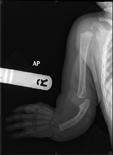 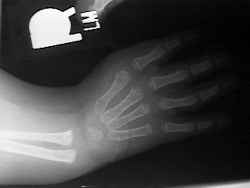 Pemeriksaan lebih lanjut mungkin tergantung pada apakah dokter mencurigai masalah ini terkait dengan jantung, ginjal, tulang punggung, sel darah, dan sistem pencernaan.
     Dalam mendiagnosis kondisi tersebut, dokter akan mencatat tingkat keparahan dan kemungkinan akan mengklasifikasikan sebagai salah satu dari empat jenis berikut :
TIPE RADIAL CLUB HAND :               (Bayne )
TIPE I:
    Adalah bentuk paling ringan dari Radial club hand. 
    Melibatkan kelainan ringan dari pergelangan 
        tangan. 
    Tidak terjadi gangguan  gerak.
    Cacat ini menyebabkan pemendekan kecil dari
       radius dan distal ulna yang menonjol. 
   Intervensi bedah biasanya tidak diperlukan. 
   Tetapi  mungkin diperlukan untuk memperbaiki 
       hipoplasia ibu jari.
TIPE II :
   Terjadi pertumbuhan terbatas jari-jari pada kedua sisi distal dan proksimal.
Pergelangan tangan lebih membengkok ke arah jari-jari, dan axis ulna keluar. 
Biasanya ibu jari dan pergelangan tangan ada kalainan yang ringan.

TIPE III : 
Terjadi kelainan pada jari-jari , pergelangan tangan lebih parah  dan kelainan bentuk sendi jari.
Tidak adanya dua pertiga jari-jari, paling sering sisi distal.
TIPE IV :
 Jenis Radial club hand adalah yang paling umum dan yang paling parah.
Terjadi keterbatasan  dari tangan, pergelangan tangan dan fungsi lengan bawah. 
Jari-jari tidak lengkap 
Ulna membengkok juga paling parah. 
Gerakan terbatas.
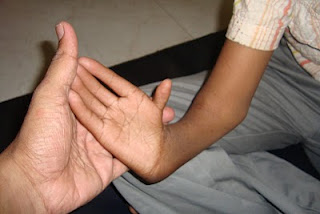 Jika pasien perlu operasi, hrs diingat bahwa latihan ROM sangat penting.
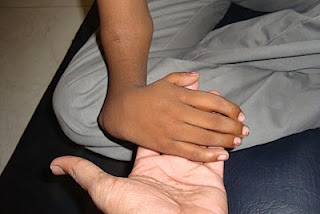 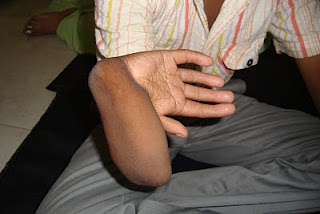 TUJUAN  JANGKA PANJANG
Prospek jangka panjang tergantung pada beratnya 
   deformitas.
 
  Pada kasus ringan, terapi seluruh pertumbuhan 
   diperlukan untuk menjaga keharmonisan  dan kekuatan. 

  Pasien  akan memiliki keterbatasan  gerak, fungsi,
   dan kekuatan.
ULNAR CLUB HAND
John E. Hall Professor of Orthopedic Surgery, Harvard Medical School, Clinical Chief, Orthopedic Surgery, Children’s Hospital Boston
ULNAR CLUB HAND  mengacu pada congenital difference di mana os ulna dan struktur jaringan lunak di sisi ulnar dari tangan berkembang tidak normal. 
Ulna tidak terbentuk dapat menyebabkan pergelangan tangan untuk menyamping ke arah kelingking. 
Ada kemungkinan terjadi cacat di jari dan jempol.
ANGKA KEJADIAN :
terjadi pada  :1 dari 100.000 kelahiran hidup
Sinar-X akan sering membantu dalam penunjang diagnosis, dan memantau hasil terapi.
Seperti sebagian besar cacat lahir,
para ilmuwan tidak tahu mengapa ulnar club  hand dapat terjadi, tetapi informasi yang diketahui tentang kondisi ini menunjukkan bahwa bukan  dari hasil gaya hidup ibu atau apa yang ibu lakukan selama kehamilannya.
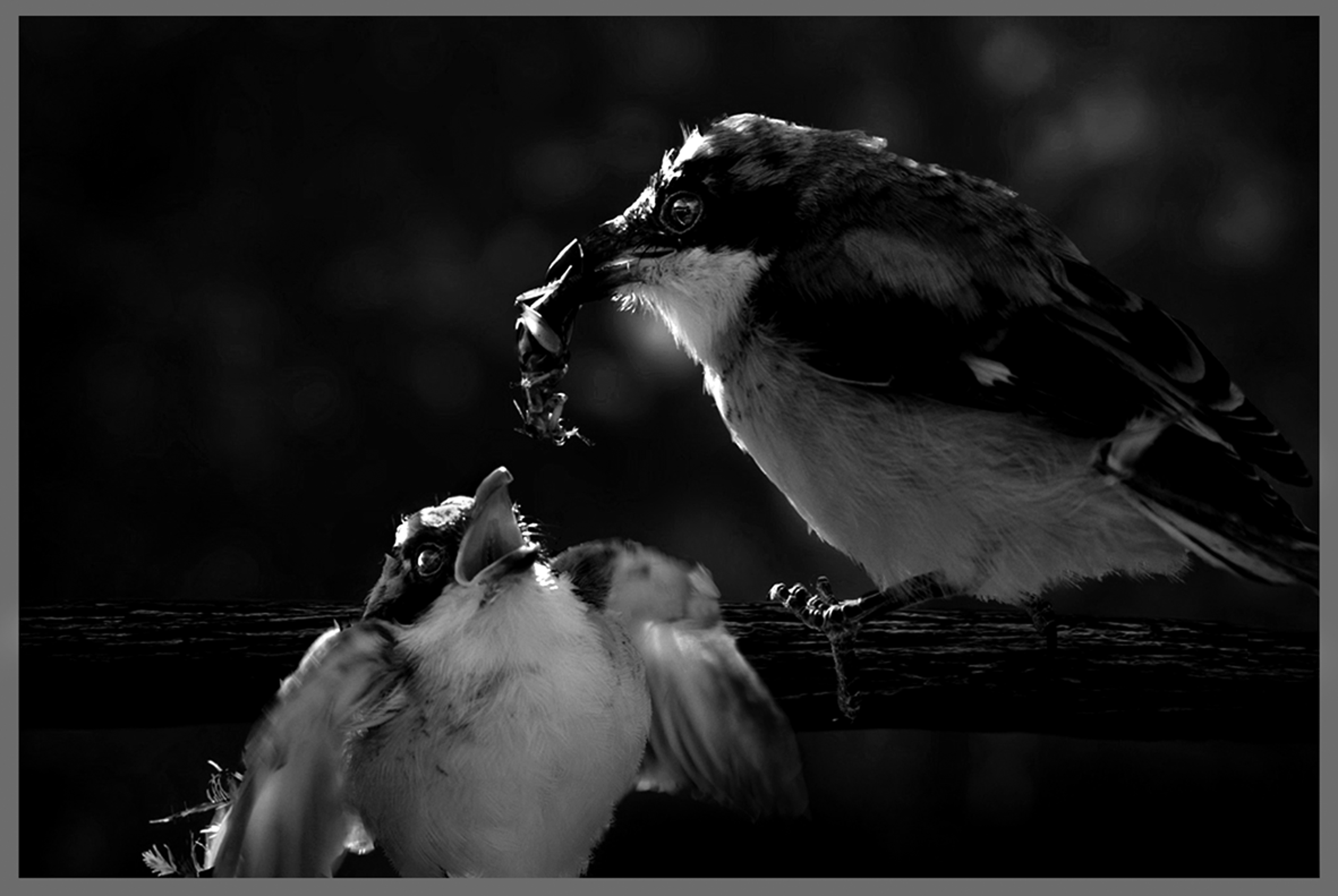 TERIMA KASIH